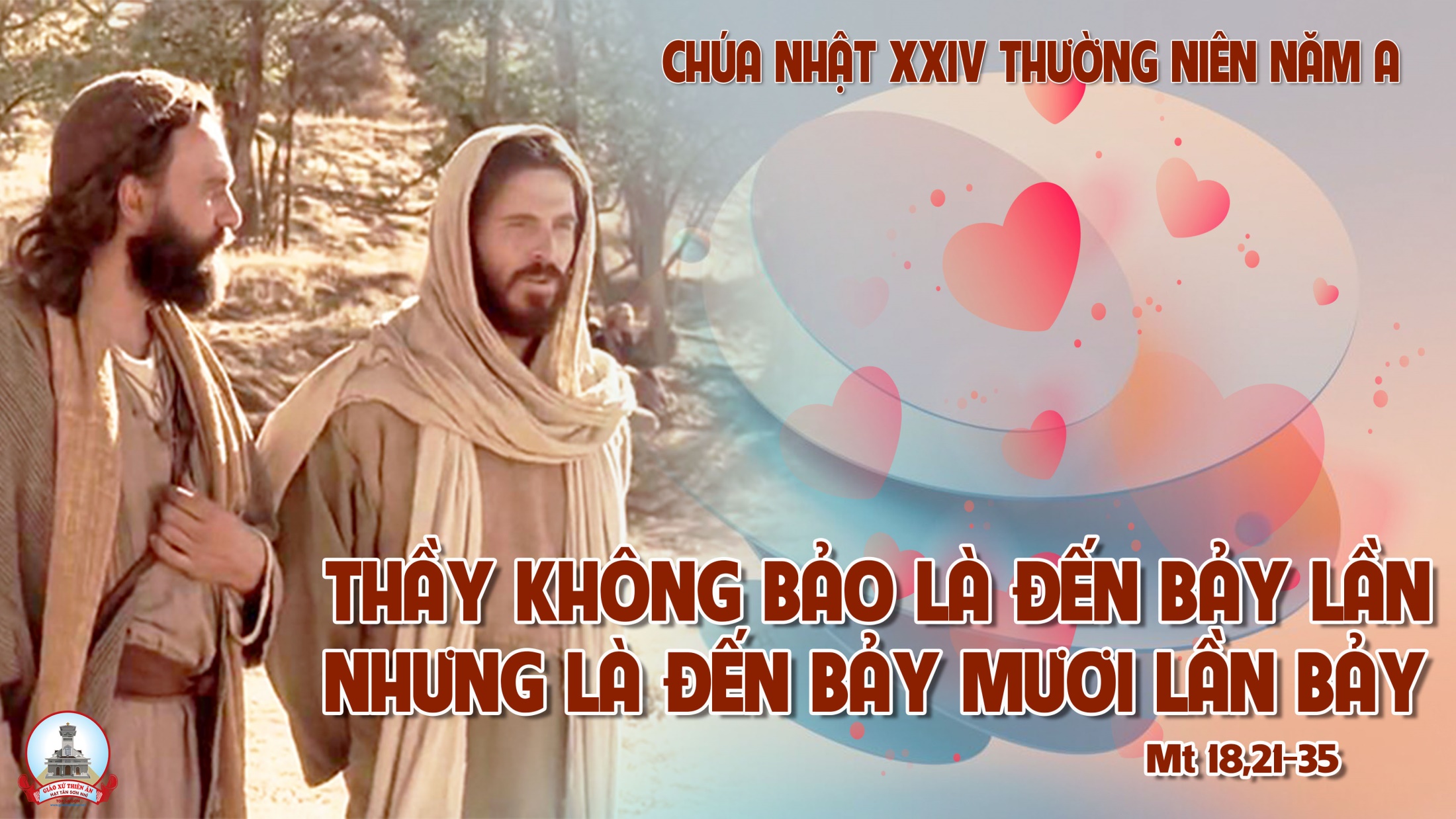 TẬP HÁT CỘNG ĐOÀN
Đk: Chúa là Đấng từ bi nhân ái, Ngài chậm giận và rất giàu tình thương.
Tk1: Linh hồn tôi ơi hãy ngợi khen Thiên Chúa, toàn thân tôi tán dương Danh Ngài. Linh hồn tôi ơi hãy ngợi khen Thiên Chúa và đừng quên các ân huệ Ngài.
Alleluia - Alleluia:
Chúa nói: Thầy ban cho các con một điều răn mới là các con hãy yêu thương nhau như Thầy yêu thương các con.
Alleluia …
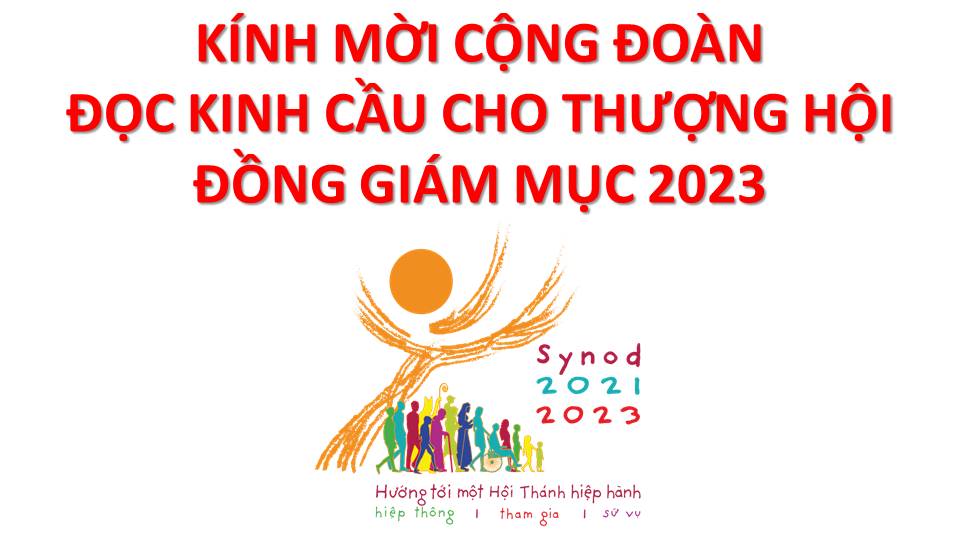 Lạy Chúa Thánh Thần là Ánh sáng Chân lý vẹn toàn,Chúa ban những ân huệ thích hợp cho từng thời đại, và dùng nhiều cách thế kỳ diệu để hướng dẫn Hội Thánh,
này chúng con đang chung lời cầu nguyện cho cácGiám mục, và những người tham dự Thượng Hội đồng Giám mục thế giới.
Xin Chúa làm nên cuộc Hiện Xuống mới trong đời sống HộiThánh, xin tuôn tràn trên các Mục tử ơn khôn ngoan và thông hiểu, gìn giữ các ngài luôn hiệp thông với nhau trong Chúa,
để các ngài cùng nhau tìm hiểu những điều đẹp ý Chúa, và hướng dẫn đoàn Dân Chúa thực thi những điều Chúa truyền dạy.
Các giáo phận Việt Nam chúng con, luôn muốn cùng chung nhịp bước với Hội Thánh hoàn vũ, xin cho chúng con biết đồng cảm với nỗi thao thức của các Mục tử trên toàn thế giới, ngày càng ý thức hơn về tình hiệp thông,
thái độ tham gia và lòng nhiệt thành trong sứ vụ của HộiThánh, Nhờ lời chuyển cầu của Đức Trinh Nữ Maria, Nữ Vương các Tông đồ và là Mẹ của Hội Thánh,
Chúng con dâng lời khẩn cầu lên Chúa, là đấng hoạt động mọi nơi mọi thời, trong sự hiệp thông với Chúa Cha và Chúa Con, luôn mãi mãi đến muôn đời. Amen.
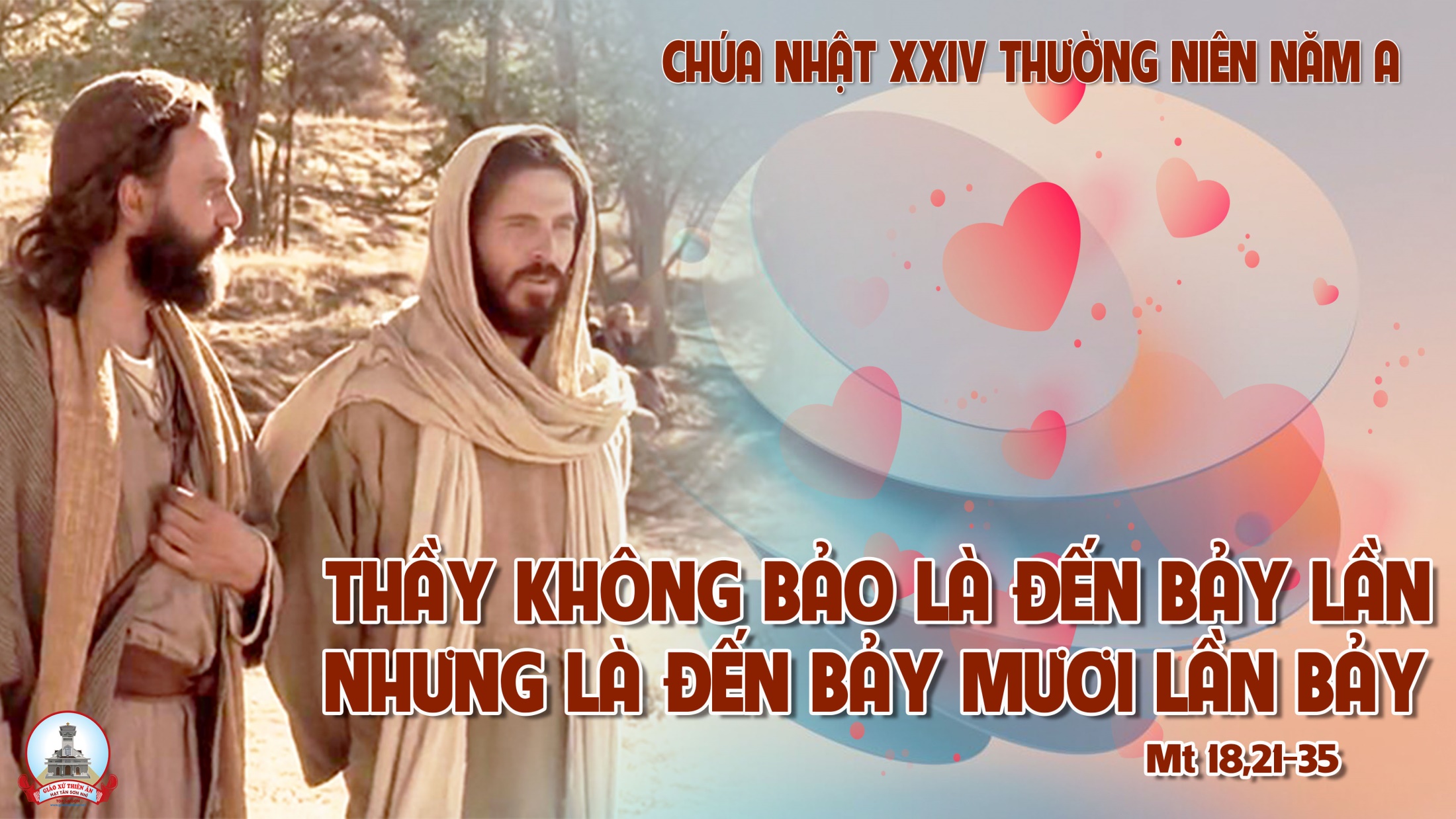 Ca Nhập LễVề Nhà Cha (2)Anh Tuấn
Tk1: Về nhà Cha bao hân hoan sướng vui. Này người ơi mau nhanh chân bước thôi, và hãy cất cao lời hát mừng. Kìa xa xa quê Cha bao dấu yêu, long con thơ bao năm qua nhớ mong, nay đến rồi niềm vui hạnh phúc trào tuôn.
Đk: Tiến tiến bước ta cùng nhau tiến bước, tay trong tay ta cùng nhau cất tiếng, hát lên bài ca (á-a), tạ ơn Cha.
Tk2: Về nhà Cha tim con đây ngất ngây, nguồn yêu thương Cha trao ban chứa chan, bàn Tiệc Thánh Cha dọn sẵn rồi. Ngồi bên Cha quên đi bao nỗi đau, từng đêm thâu con đây luôn khát khao, giây phút này lòng con mơ ước từ lâu.
Đk: Tiến tiến bước ta cùng nhau tiến bước, tay trong tay ta cùng nhau cất tiếng, hát lên bài ca (á-a), tạ ơn Cha.
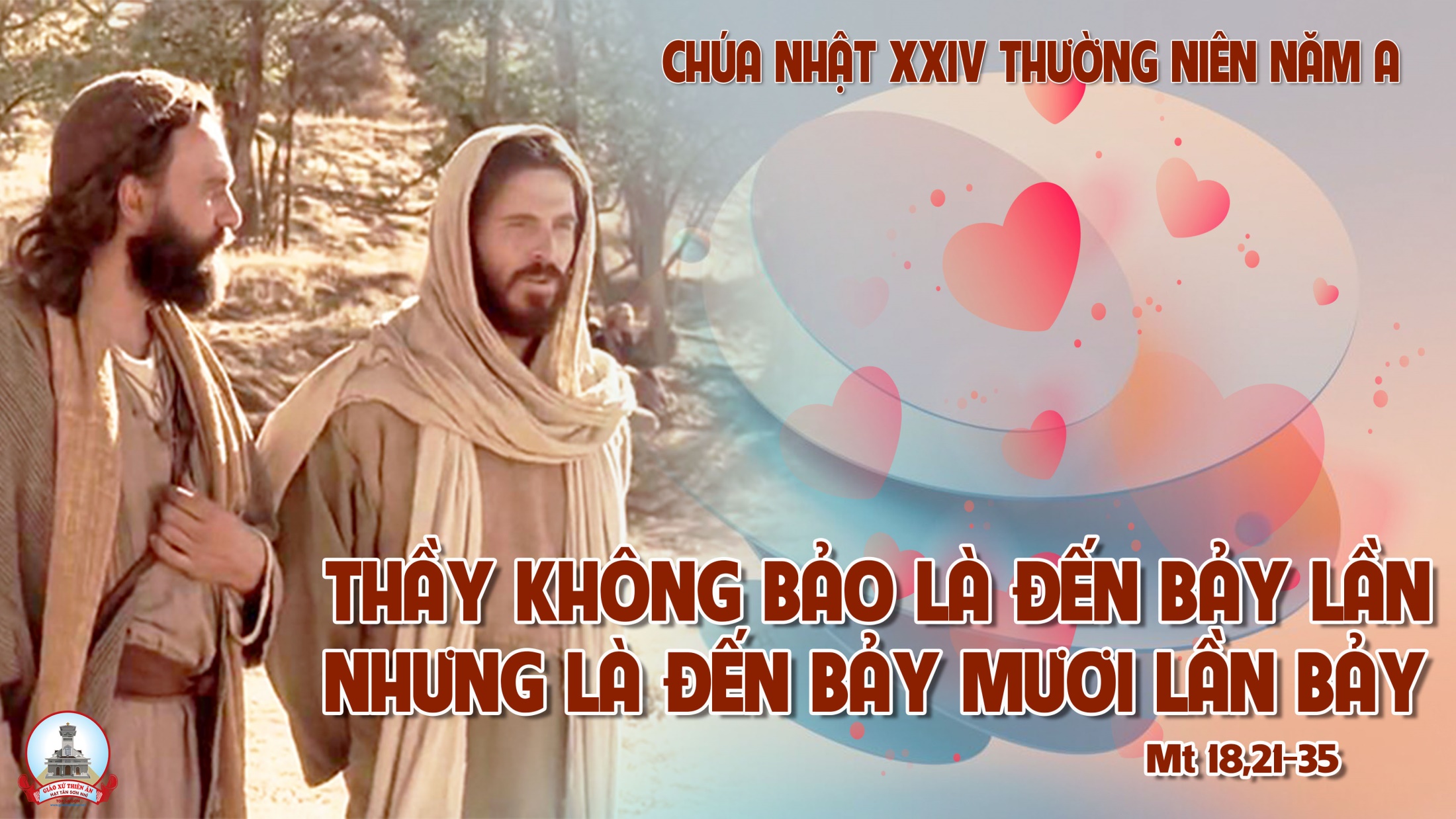 KINH VINH DANH
Chủ tế: Vinh danh Thiên Chúa trên các tầng trời.A+B: Và bình an dưới thế cho người thiện tâm.
A: Chúng con ca ngợi Chúa.
B: Chúng con chúc tụng Chúa. A: Chúng con thờ lạy Chúa. 
B: Chúng con tôn vinh Chúa.
A: Chúng con cảm tạ Chúa vì vinh quang cao cả Chúa.
B: Lạy Chúa là Thiên Chúa, là Vua trên trời, là Chúa Cha toàn năng.
A: Lạy con một Thiên Chúa,            Chúa Giêsu Kitô.
B: Lạy Chúa là Thiên Chúa, là Chiên Thiên Chúa là Con Đức Chúa Cha.
A: Chúa xóa tội trần gian, xin thương xót chúng con.
B: Chúa xóa tội trần gian, xin nhậm lời chúng con cầu khẩn.
A: Chúa ngự bên hữu Đức Chúa Cha, xin thương xót chúng con.
B: Vì lạy Chúa Giêsu Kitô, chỉ có Chúa là Đấng Thánh.
Chỉ có Chúa là Chúa, chỉ có Chúa là đấng tối cao.
A+B: Cùng Đức Chúa Thánh Thần trong vinh quang Đức Chúa Cha. 
Amen.
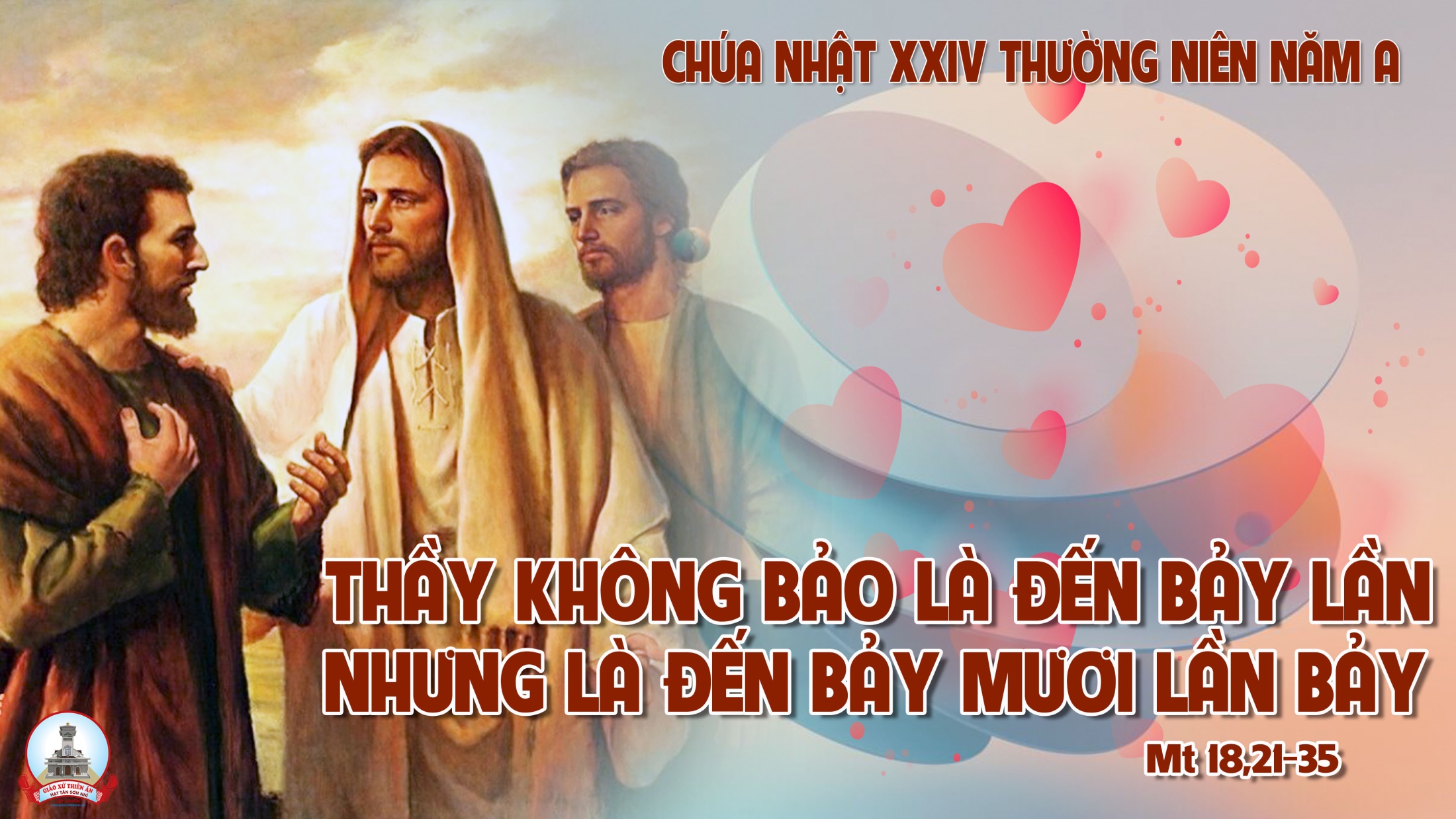 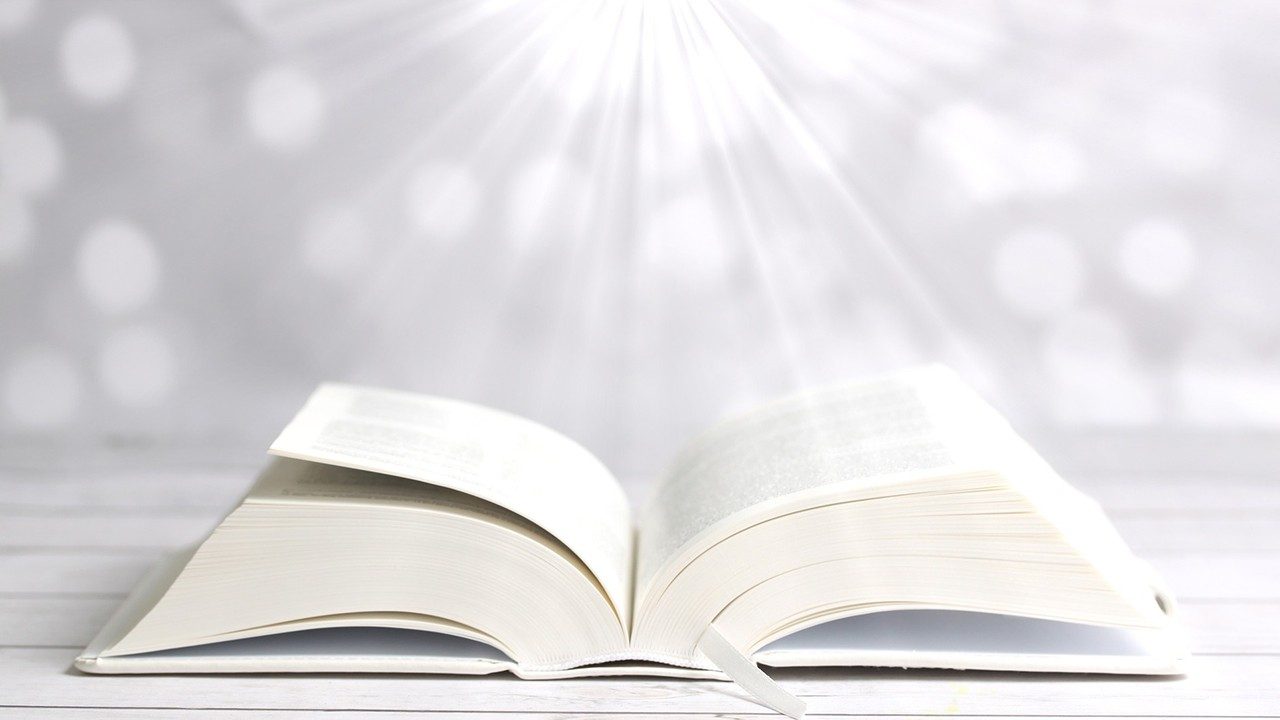 Bài đọc 1.
Bài trích sách huấn ca.
Hãy bo qua điều sai trái cho kẻ khác, thì bạn cầu khẩn, tội lỗi bạn sẽ được tha.
Thánh Vịnh 102Chúa Nhật XXIV Thường NiênNăm A
Đk: Chúa là Đấng từ bi nhân ái, Ngài chậm giận và rất giàu tình thương.
Tk1: Linh hồn tôi ơi hãy ngợi khen Thiên Chúa, toàn thân tôi tán dương Danh Ngài. Linh hồn tôi ơi hãy ngợi khen Thiên Chúa và đừng quên các ân huệ Ngài.
Đk: Chúa là Đấng từ bi nhân ái, Ngài chậm giận và rất giàu tình thương.
Tk2: Bao tội khiên ngươi Chúa dủ tình tha thứ và còn thương chữa khỏi tật nguyền. Tay Ngài đưa ngươi thoát mồ sâu tăm tối, và rộng ban nghĩa ân hải hà.
Đk: Chúa là Đấng từ bi nhân ái, Ngài chậm giận và rất giàu tình thương.
Tk3:  Đâu Ngài luôn luôn trách hờn rời xa mãi. Nào đang tâm oán ta miên trường. Không xử phân theo những gì ta sai lỗi, chẳng phạt ta đúng như tội tình.
Đk: Chúa là Đấng từ bi nhân ái, Ngài chậm giận và rất giàu tình thương.
Tk4: Như trời cao xa trổi vượt trên mặt đất, Ngài rộng thương kẻ tôn sợ Ngài. Bao tội khiên ta Chúa liệng xa ta mãi, tựa phương đông các xa phương đoài.
Đk: Chúa là Đấng từ bi nhân ái, Ngài chậm giận và rất giàu tình thương.
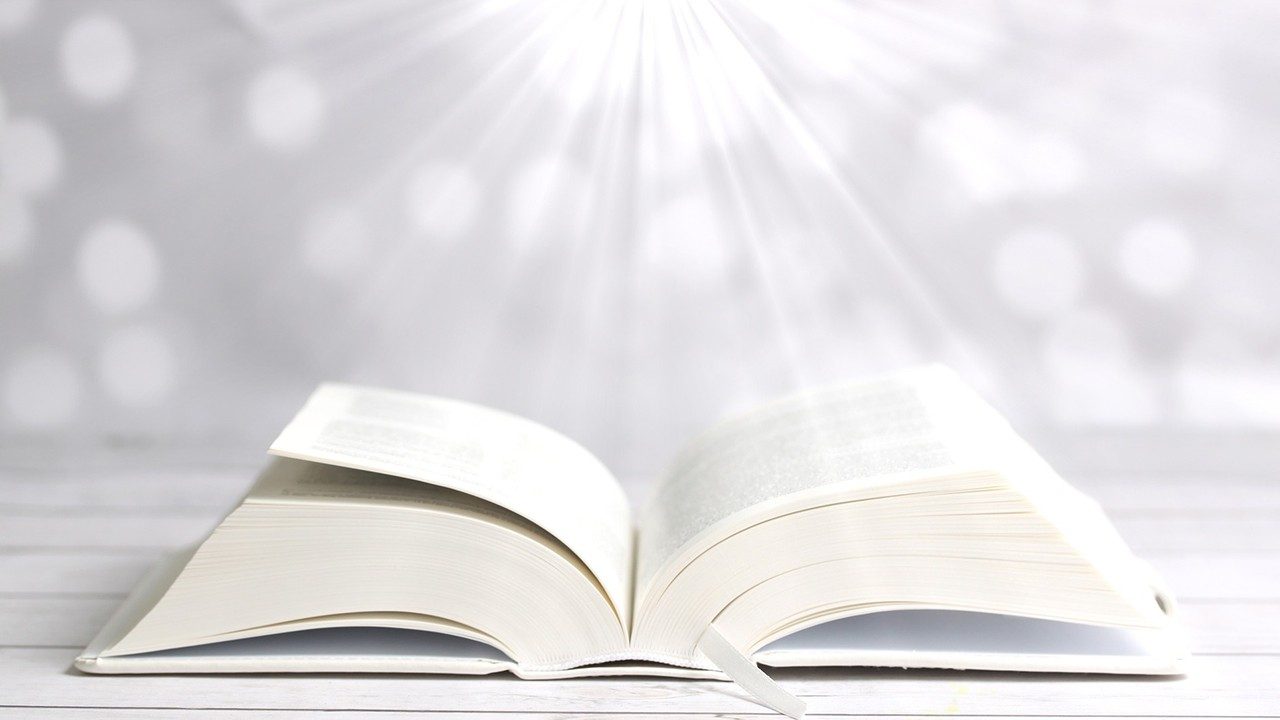 Bài đọc 2.
Bài trích thư thánh Phao-lô tông đồ gửi tín hữu Rô-ma.
Dù sống. Dù chết, chúng ta vẫn thuộc về chúa Giê-su-kitô.
Alleluia - Alleluia:
Chúa nói: Thầy ban cho các con một điều răn mới là các con hãy yêu thương nhau như Thầy yêu thương các con.
Alleluia …
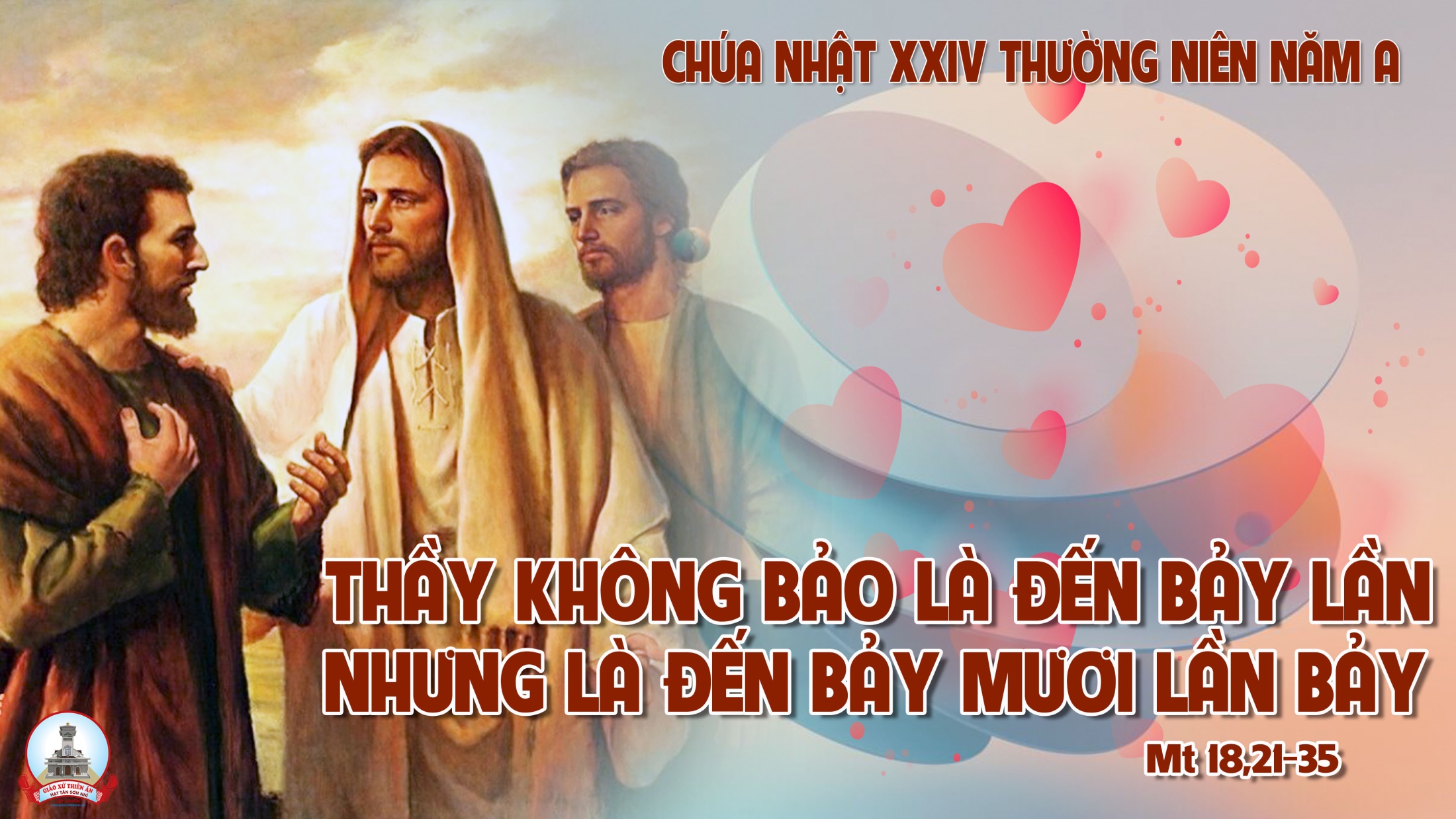 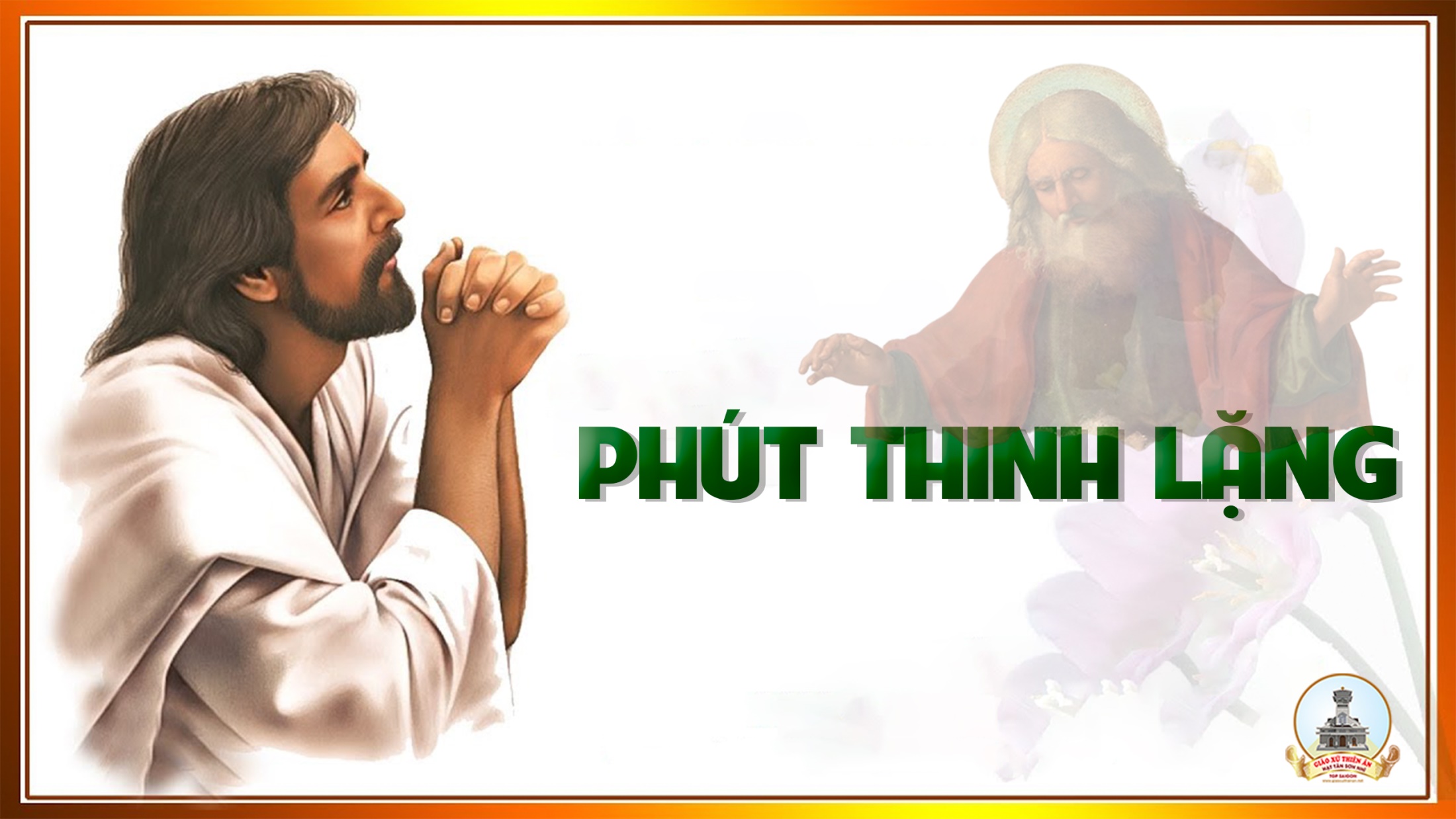 KINH TIN KÍNH
Tôi tin kính một Thiên Chúa là Cha toàn năng, Đấng tạo thành trời đất, muôn vật hữu hình và vô hình.
Tôi tin kính một Chúa Giêsu Kitô, Con Một Thiên Chúa, Sinh bởi Đức Chúa Cha từ trước muôn đời.
Người là Thiên Chúa bởi Thiên Chúa, Ánh Sáng bởi Ánh Sáng, Thiên Chúa thật bởi Thiên Chúa thật,
được sinh ra mà không phải được tạo thành, đồng bản thể với Đức Chúa Cha: nhờ Người mà muôn vật được tạo thành.
Vì loài người chúng ta và để cứu độ chúng ta, Người đã từ trời xuống thế.
Bởi phép Đức Chúa Thánh Thần, Người đã nhập thể trong lòng Trinh Nữ Maria, và đã làm người.
Người chịu đóng đinh vào thập giá vì chúng ta, thời quan Phongxiô Philatô; Người chịu khổ hình và mai táng, ngày thứ ba Người sống lại như lời Thánh Kinh.
Người lên trời, ngự bên hữu Đức Chúa Cha, và Người sẽ lại đến trong vinh quang để phán xét kẻ sống và kẻ chết, Nước Người sẽ không bao giờ cùng.
Tôi tin kính Đức Chúa Thánh Thần là Thiên Chúa và là Đấng ban sự sống, Người bởi Đức Chúa Cha và Đức Chúa Con mà ra,
Người được phụng thờ và tôn vinh cùng với Đức Chúa Cha và Đức Chúa Con: Người đã dùng các tiên tri mà phán dạy.
Tôi tin Hội Thánh duy nhất thánh thiện công giáo và tông truyền.
Tôi tuyên xưng có một Phép Rửa để tha tội. Tôi trông đợi kẻ chết sống lại và sự sống đời sau. Amen.
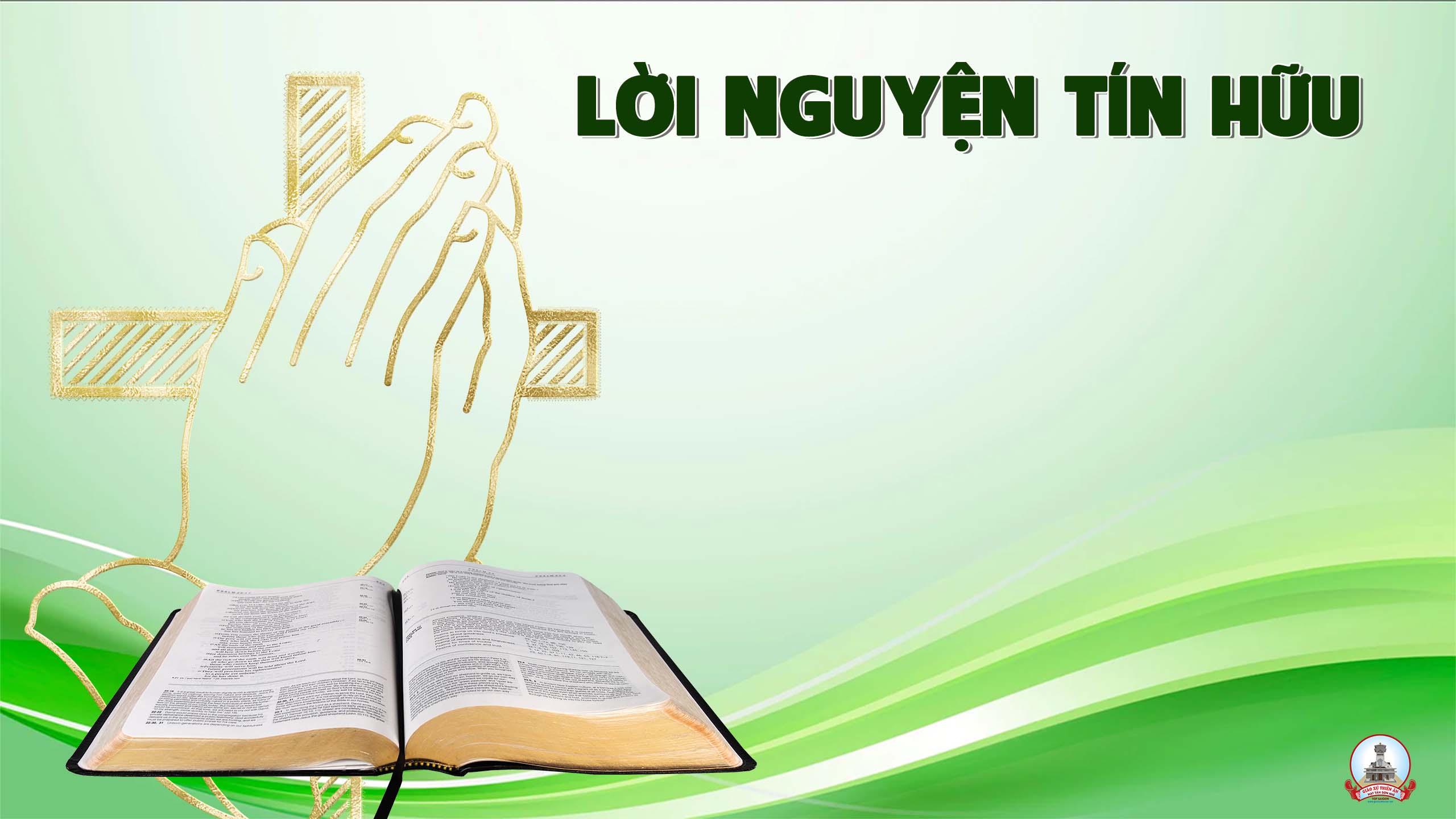 Thiên Chúa là Cha nhân từ hay thương xót, lúc nào Ngài cũng sẵn sàng tha thứ mọi lỗi lầm cho những ai thật lòng sám hối ăn năn.
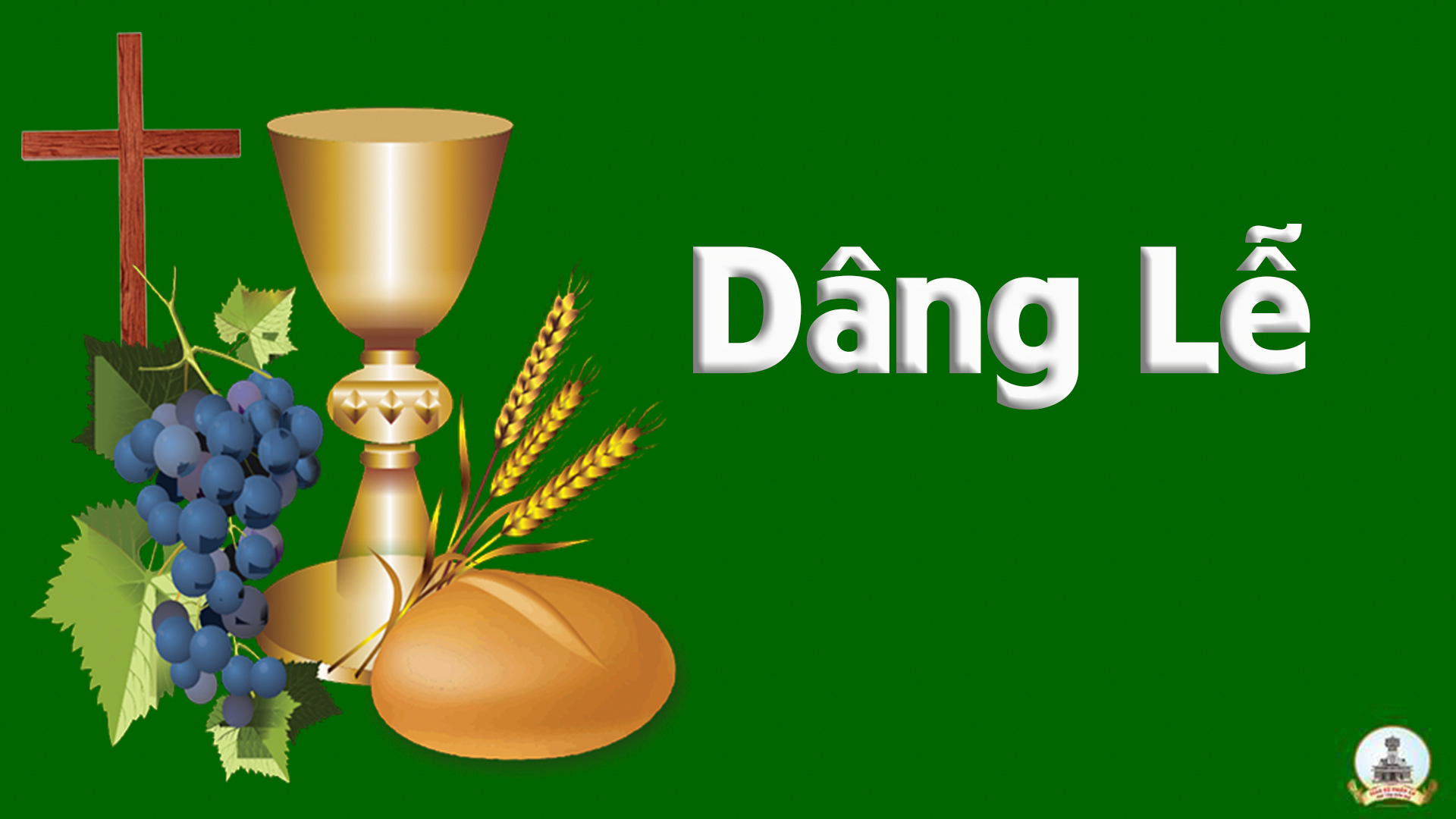 Của Lễ Giao Hòa
Phạm Hùng
Tk1: Con dâng lễ vật, chợt nhớ đến điều bất hòa, xúc phạm đến anh em. Thì con để của lễ làm hòa với anh em rồi dâng (của) lễ vật lên Chúa Cha nhân từ. Xin Ngài thương chấp nhận lòng thành con kính dâng.
Đk: Của lễ con dâng Chúa là lòng đơn sơ chân thành. Là hy sinh nhỏ bé âm thầm của từng ngày trong cuộc sống. Của lễ dâng lên Ngài là lễ tình yêu giao hòa, là mối tình tâm giao với Chúa, là nhịp cầu kết nối anh em.
Tk2: Xin Cha khấng nhận, một chút tấm lòng nhỏ hèn bé mọn của con đây. Nguyện xin Ngài thương đến dủ tình phúc thương ban, đời con là lễ vật dâng hiến lên bàn thờ, mỗi ngày trong Thánh điện cùng Ngài vui sướng bao.
Đk: Của lễ con dâng Chúa là lòng đơn sơ chân thành. Là hy sinh nhỏ bé âm thầm của từng ngày trong cuộc sống. Của lễ dâng lên Ngài là lễ tình yêu giao hòa, là mối tình tâm giao với Chúa, là nhịp cầu kết nối anh em.
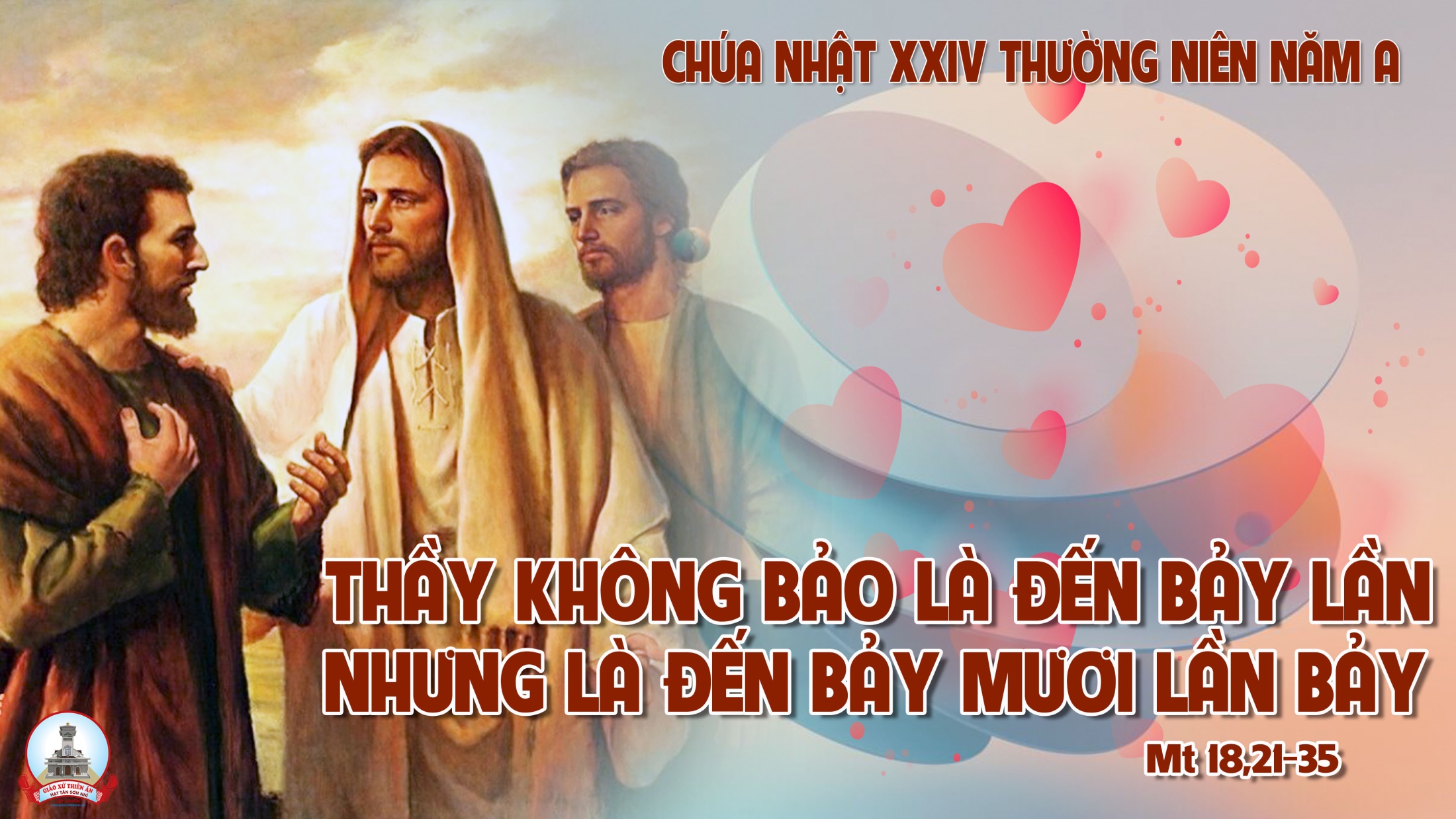 Ca Nguyện Hiệp LễBảy Mươi Lần BảyTri Văn Vinh
Tk1: Kìa lòng thương xót Chúa thương ta bao la, kìa anh em lỗi phạm Chúa dạy thứ tha.
***: Kìa! Người bạn đến nài xin thứ tha tội. Vậy! Thầy ơi hãy dạy tha mấy lần? Nếu bảy mươi lần bảy mươi lần trở về, hãy thứ tha và thứ tha đừng để lòng.
Đk: Lạy Chúa, thứ tha tội con với bao lỗi lầm con quỳ trước Ngài. Bạn hỡi thứ tha tội nhau tháng năm ưu sầu, rộng tình thứ tha.
Tk2: Kìa lòng thương xót Chúa thương ta bao la, kìa anh em lỗi phạm Chúa dạy thứ tha.
***: Một người kia mắc nợ không có chi đền, vậy nhà vua bắt vợ con trả đền. Nếu bảy mươi lần bảy mươi lần van nài, Chúa sẽ tha nợ sẽ tha nợ cho về.
Đk: Lạy Chúa, thứ tha tội con với bao lỗi lầm con quỳ trước Ngài. Bạn hỡi thứ tha tội nhau tháng năm ưu sầu, rộng tình thứ tha.
Tk3: Kìa lòng thương xót Chúa thương ta bao la, kìa anh em lỗi phạm Chúa dạy thứ tha.
***: Kìa! Bạn anh mắc nợ không có chi đền, quì nài van hết lời không đoái nhìn. Dẫu bảy mươi lần bảy mươi lần van nài, Chúa bắt tội và bắt tội vì hung tàn.
Đk: Lạy Chúa, thứ tha tội con với bao lỗi lầm con quỳ trước Ngài. Bạn hỡi thứ tha tội nhau tháng năm ưu sầu, rộng tình thứ tha.
Tk4: Kìa lòng thương xót Chúa thương ta bao la, kìa anh em lỗi phạm Chúa dạy thứ tha.
***: Vì! Người Cha trên trời hằng xót thương bạn, bạn hãy thương xót người phạm đến mình. Nếu bảy mươi lần bảy mươi lần trở về, hãy thứ tha và thứ tha đừng để lòng.
Đk: Lạy Chúa, thứ tha tội con với bao lỗi lầm con quỳ trước Ngài. Bạn hỡi thứ tha tội nhau tháng năm ưu sầu, rộng tình thứ tha.
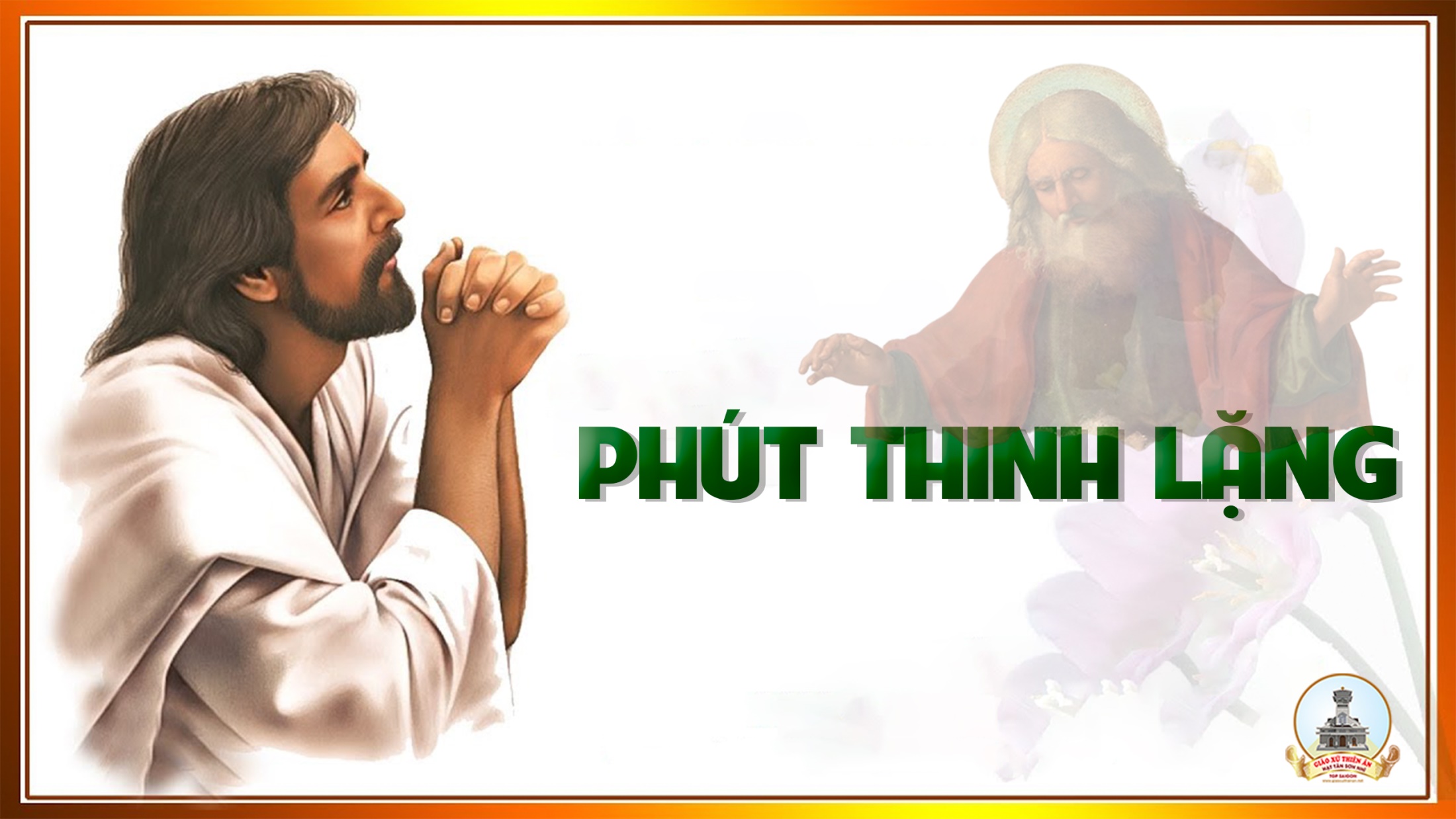 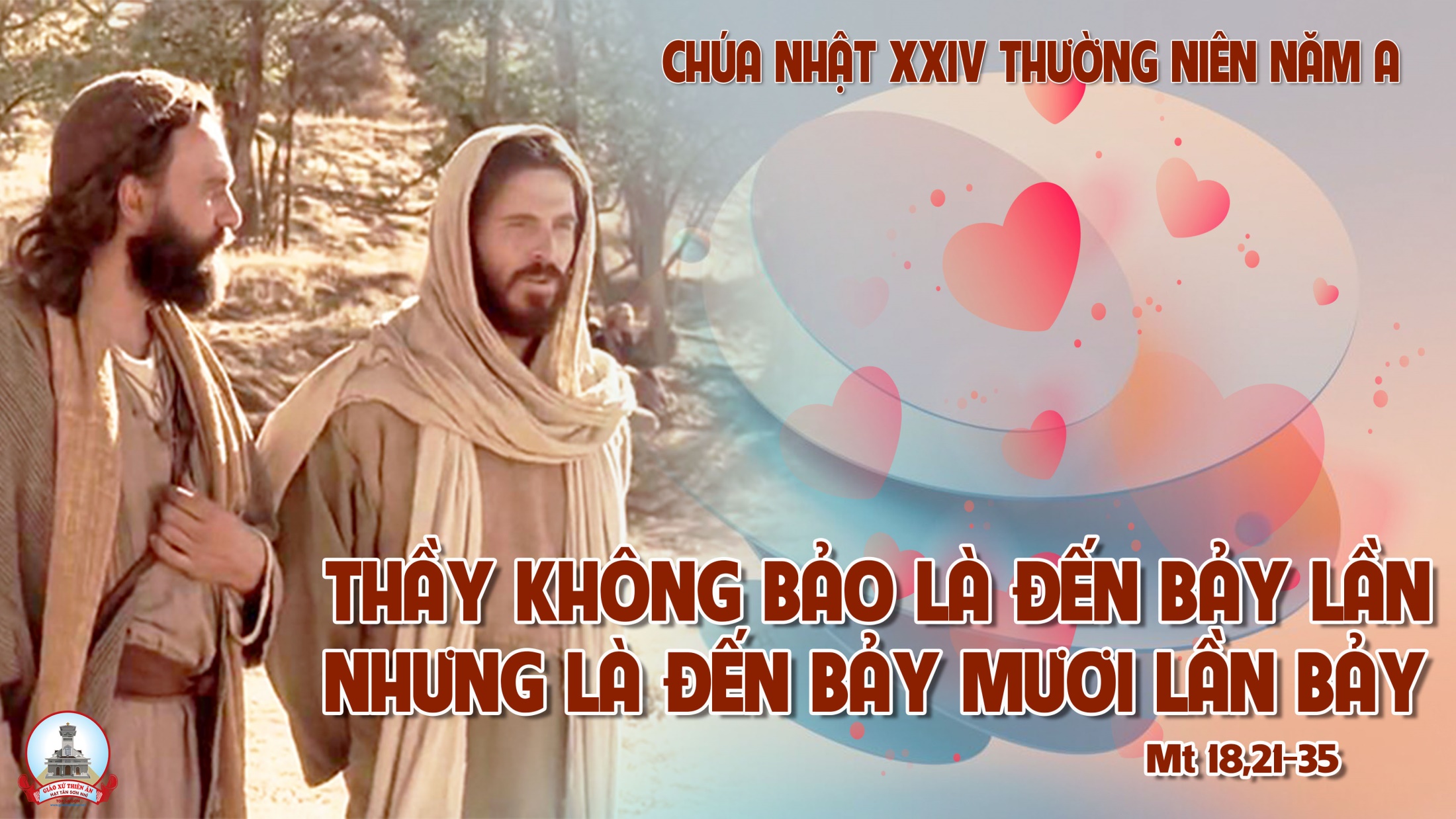 Ca Kết LễXin Cho ConAnh Tuấn
Tk1: Giờ đây chúng con ra về Chúa ơi, những vui buồn chờ đón chúng con trên đường. Xin phó thác trong tay Ngài đường đời hôm nay, xin dẫn bước con trên đường đường dài tương lai.
Đk: Xin cho con được luôn kiên vững giữa muôn ngàn gian truân, Xin cho con trở nên tia nắng chiếu Tin Mừng sưởi ấm nhân gian.
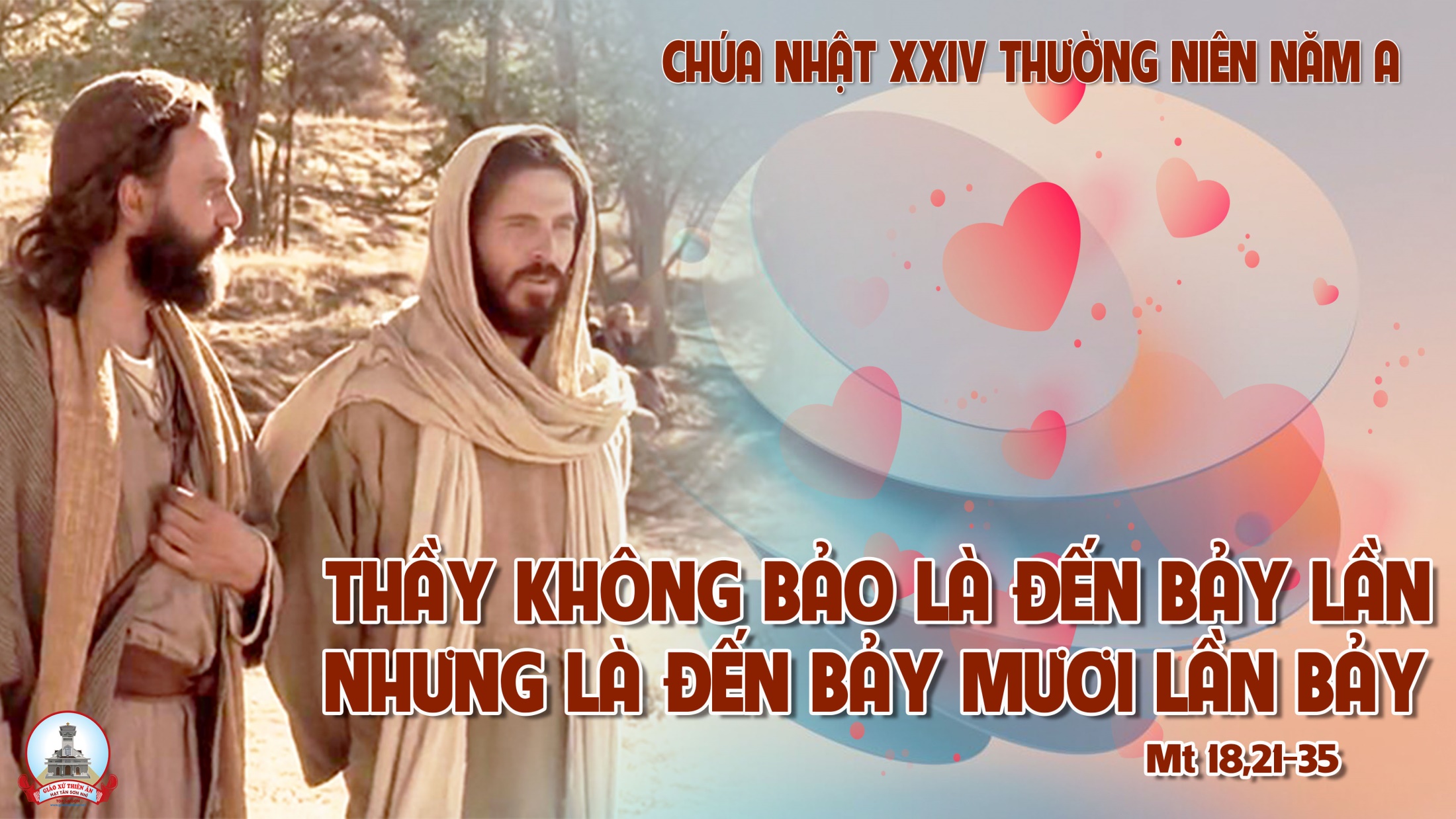